PP CITTA: summer verification over Israel

Pavel Khain, Leenes Uzan, Alon Shtivelman, Yoav Levi







COSMO GM, Athens, 2022
URBAN (ISA) field
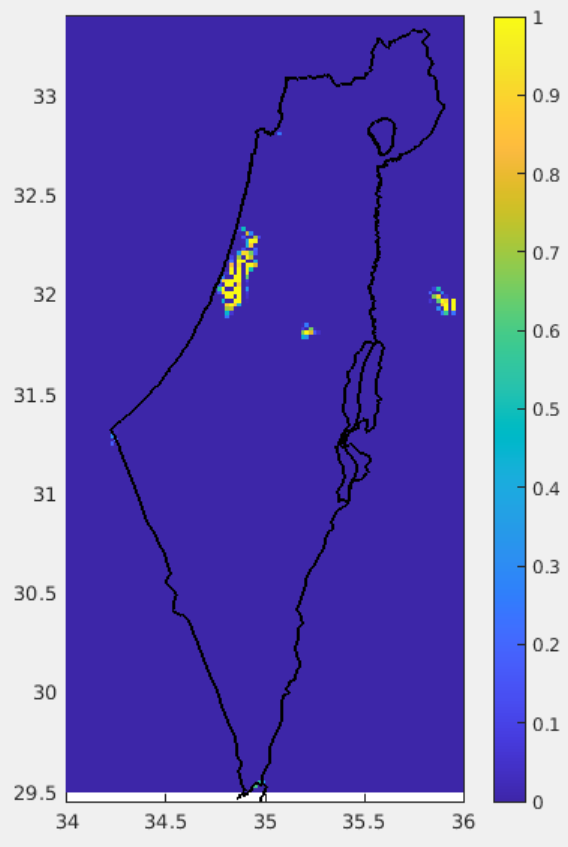 sea
land
ICON-IL domain (2.5km) driven by IFS
Tel Aviv
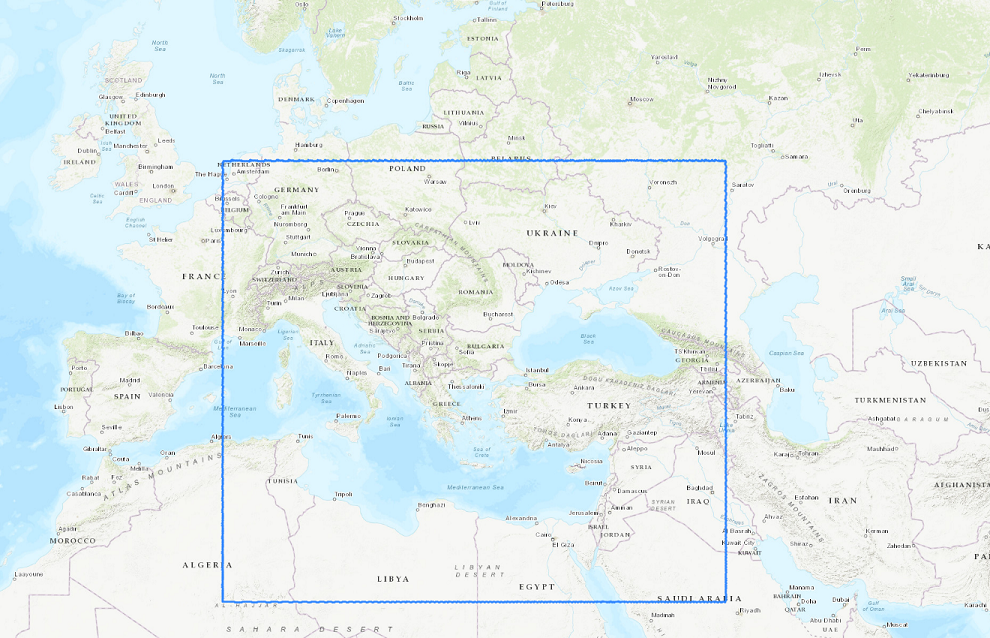 Jerusalem
31 days experiment: 1/7/2020-31/7/2020    00 UTC   0-78h    on ATOS@ECMWF
Summer characterized by strong afternoon see breeze and weak nighttime land breeze
ISA field over Israel is outdated!
T_2m (URBAN) – T_2m (REF): averaged 0-78h run for July 2020
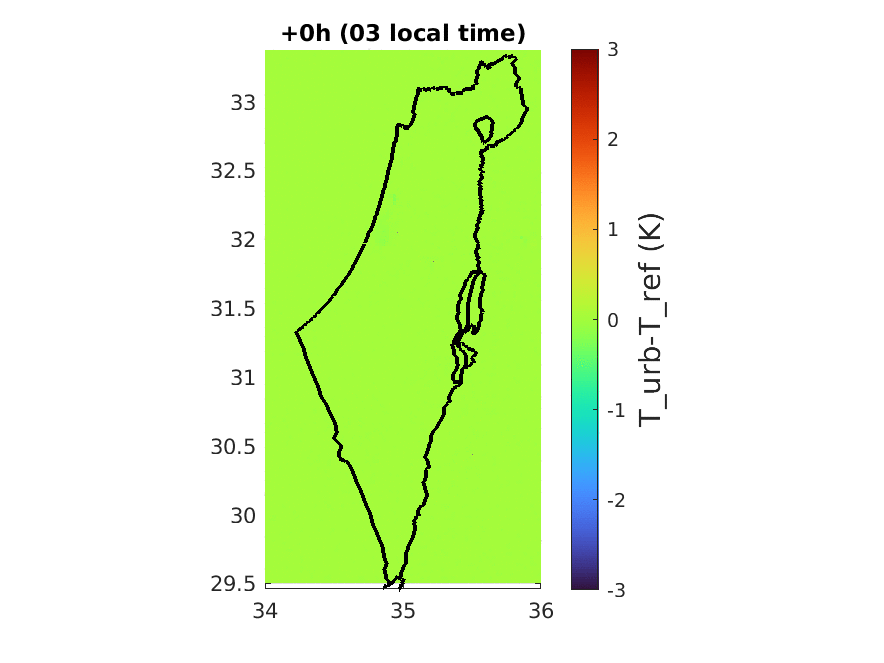 Warmer at night, colder at day
The urban area is underestimated
WS_10m (URBAN) – WS_10m (REF): averaged 0-78h run for July 2020
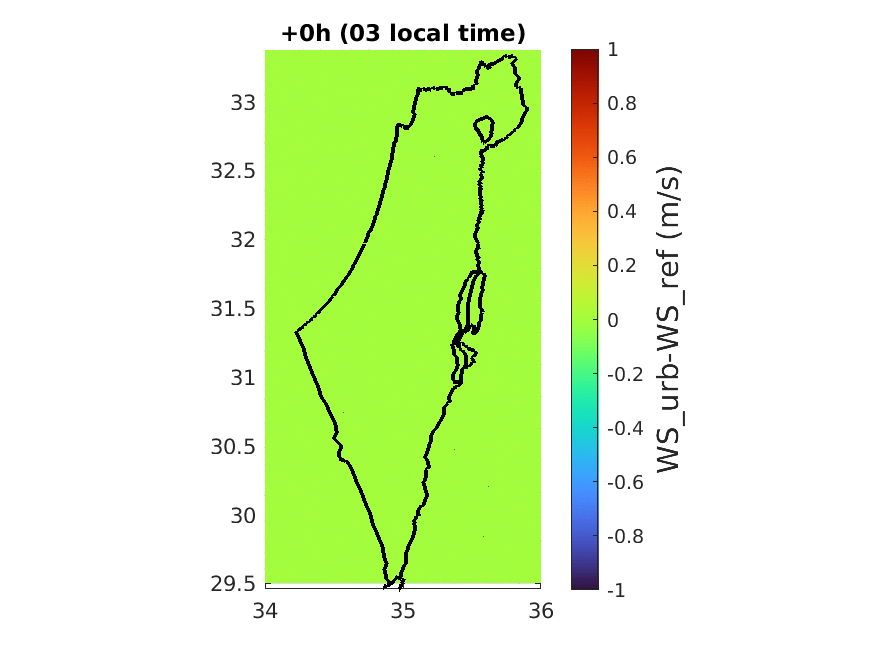 Stronger at late evening, weaker at noon
The urban area is underestimated
T_2m verification: averaged 0-78h run for July 2020
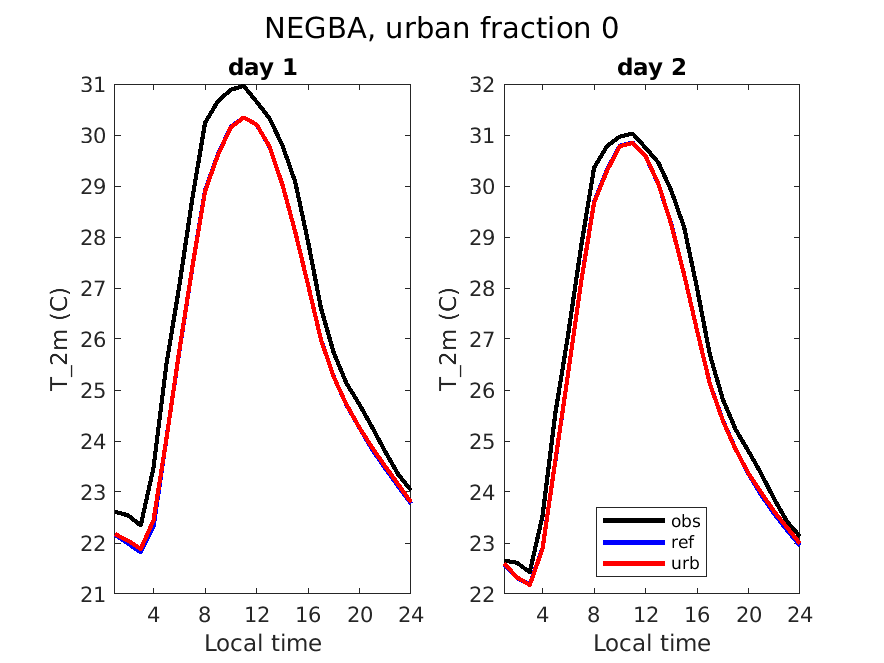 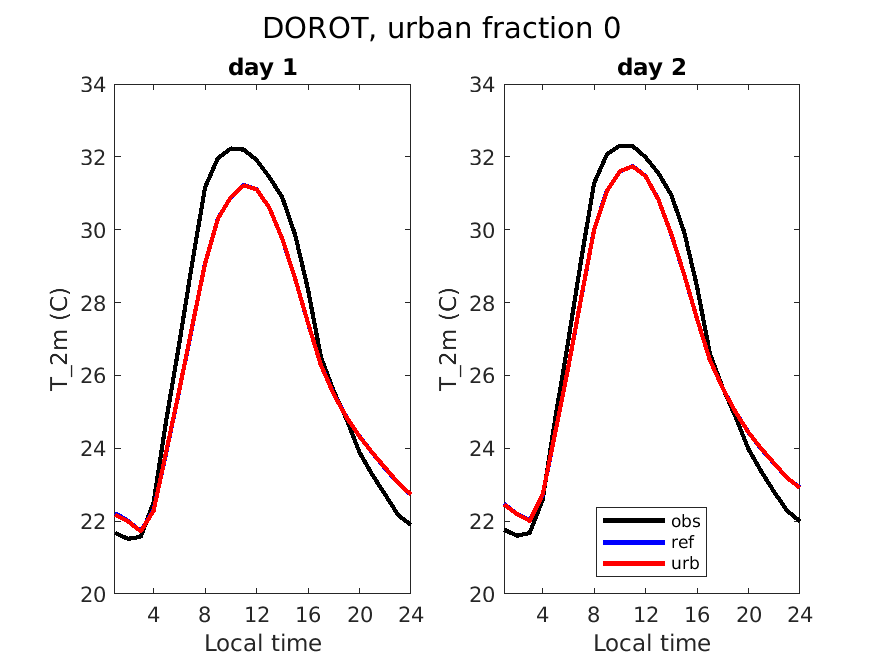 Rural area: 
No effect of the urban scheme. Good.
Technical: urban field can’t be added to output_nml?!
T_2m verification: averaged 0-78h run for July 2020
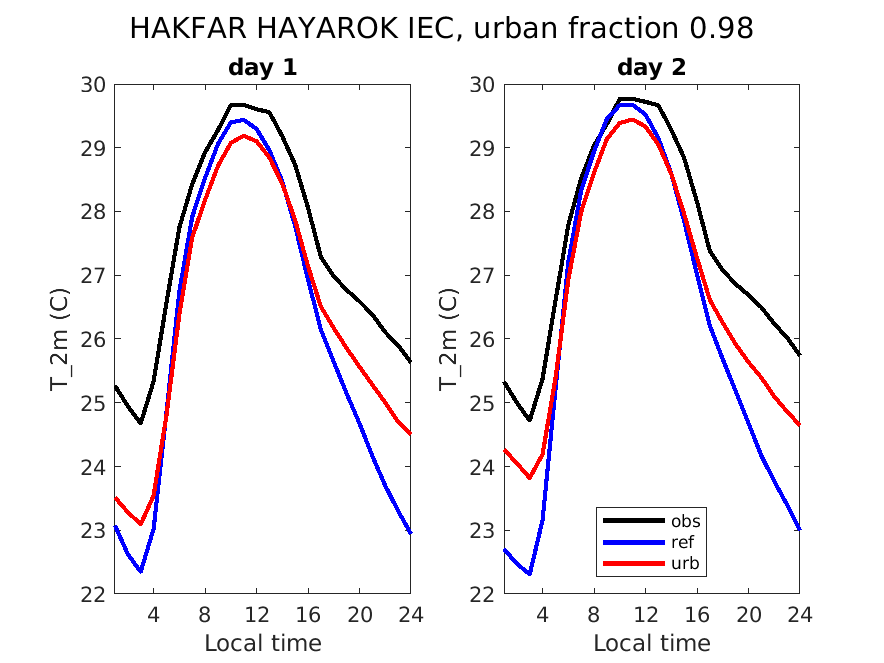 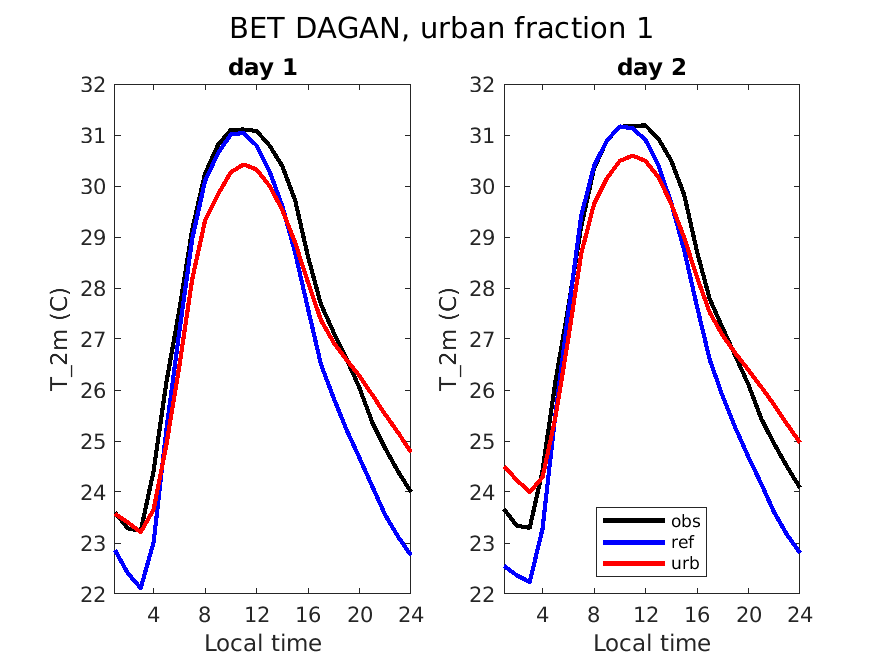 Urban area: 
The nights were indeed too cold. Urban run is better!
Both stations are in reality “half-urban” – an update of the URBAN (ISA) map is needed
T_2m verification: Cont.
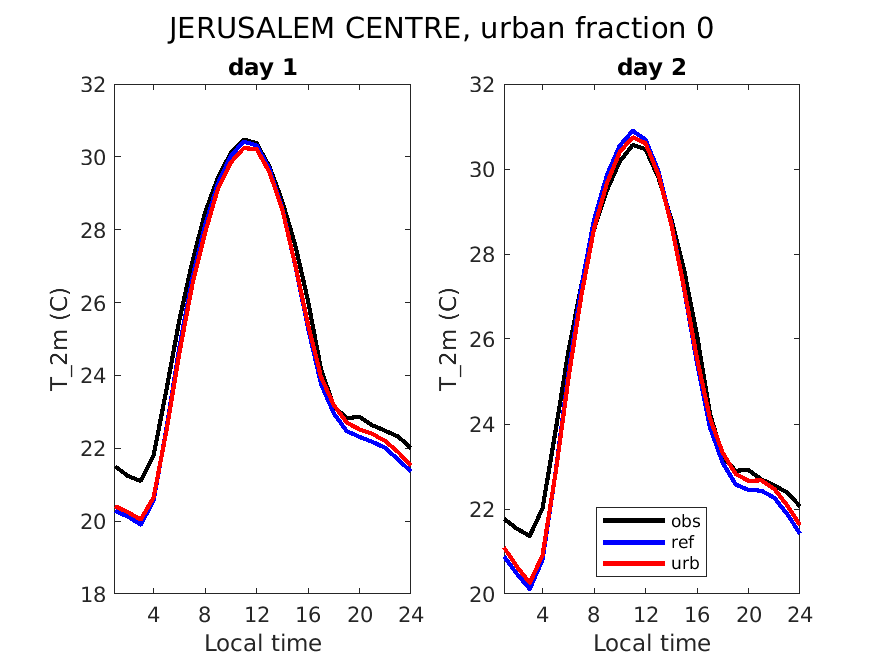 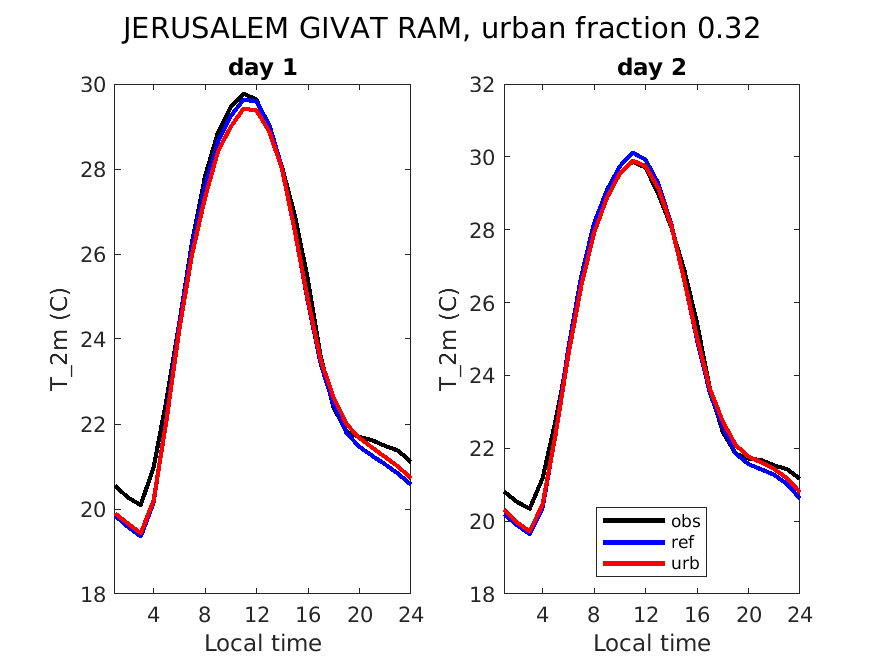 Urban area: 
These stations are in reality urban – an update of the URBAN (ISA) map is needed
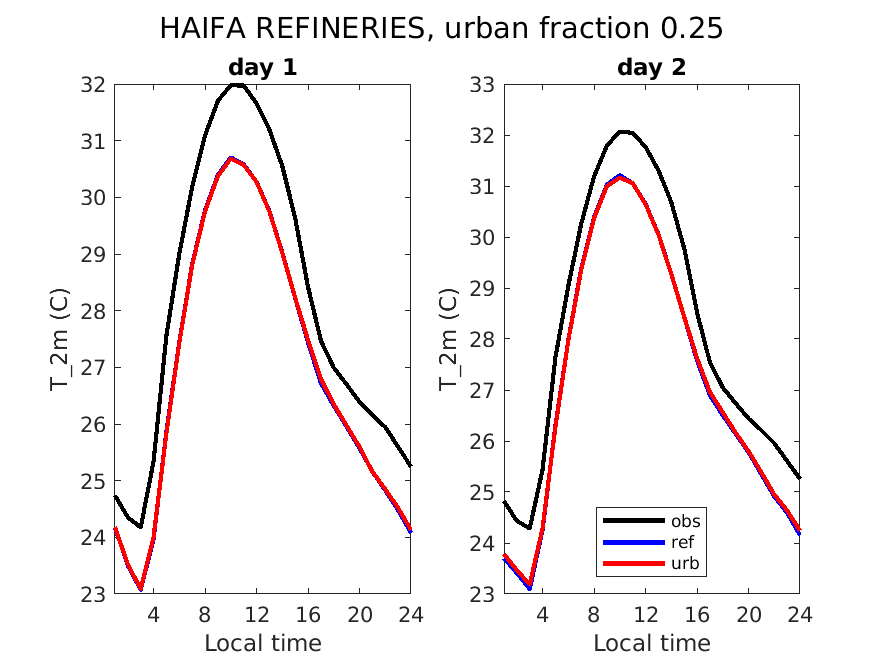 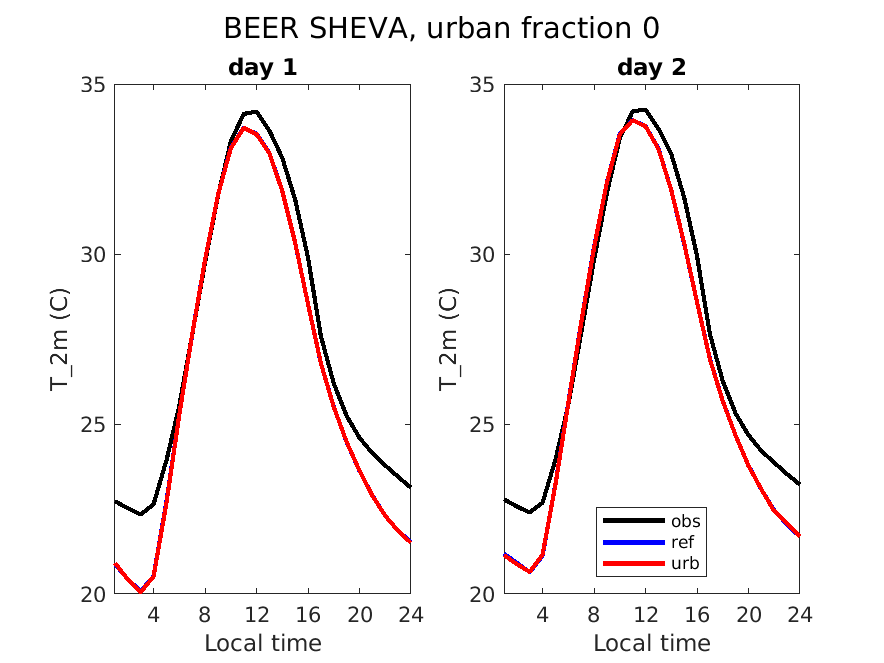 W_10m verification: averaged 0-78h run for July 2020
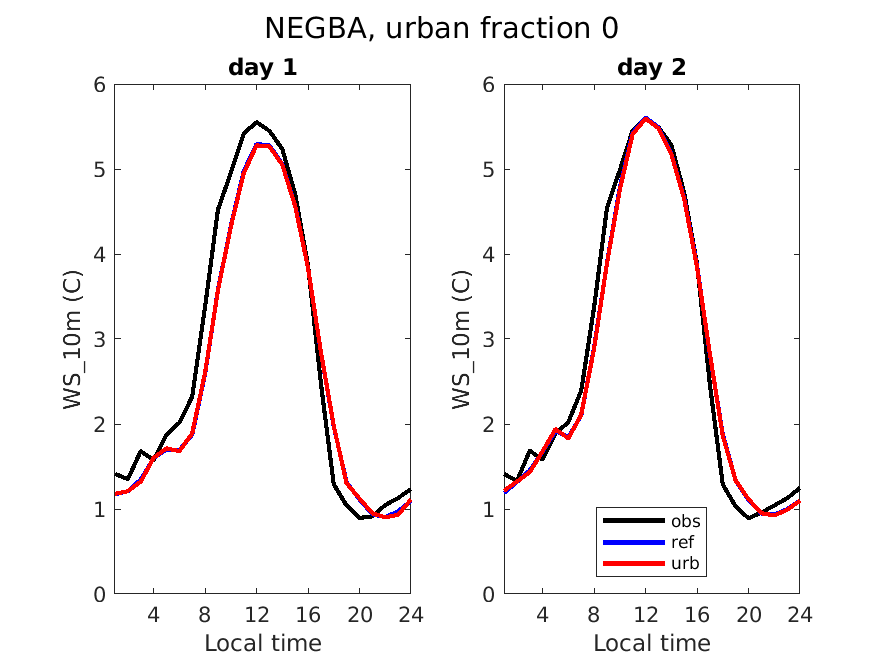 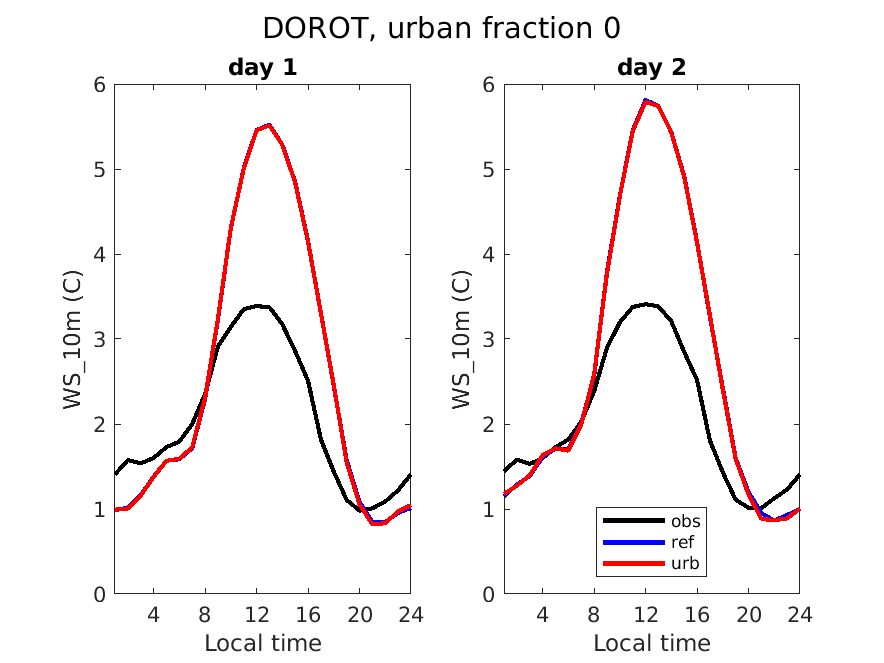 WS_10m (m/s)
WS_10m (m/s)
WS_10m (m/s)
WS_10m (m/s)
Rural area: 
No effect of the urban scheme. Good.
There are problems not related to the urban scheme
WS_10m verification: averaged 0-78h run for July 2020
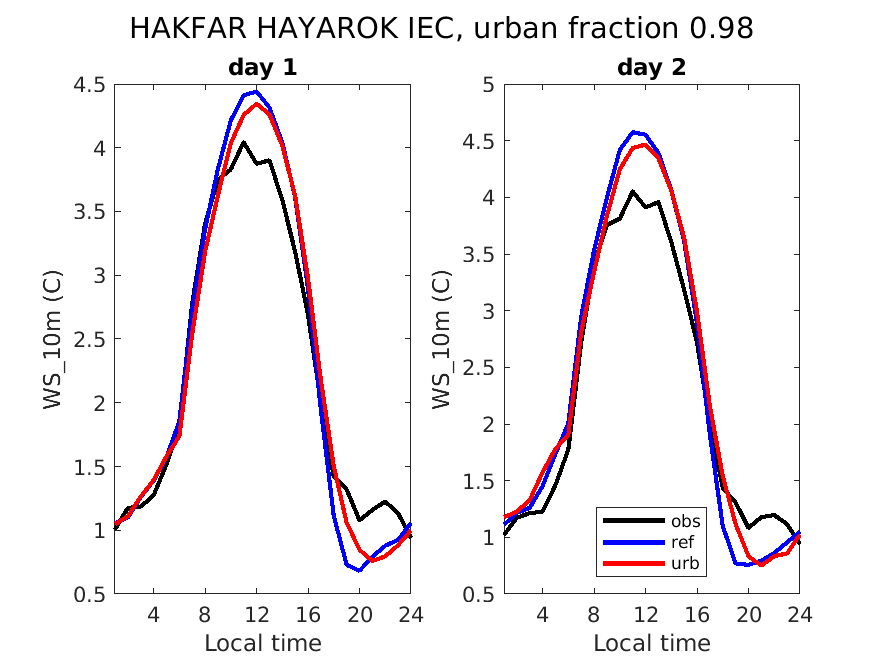 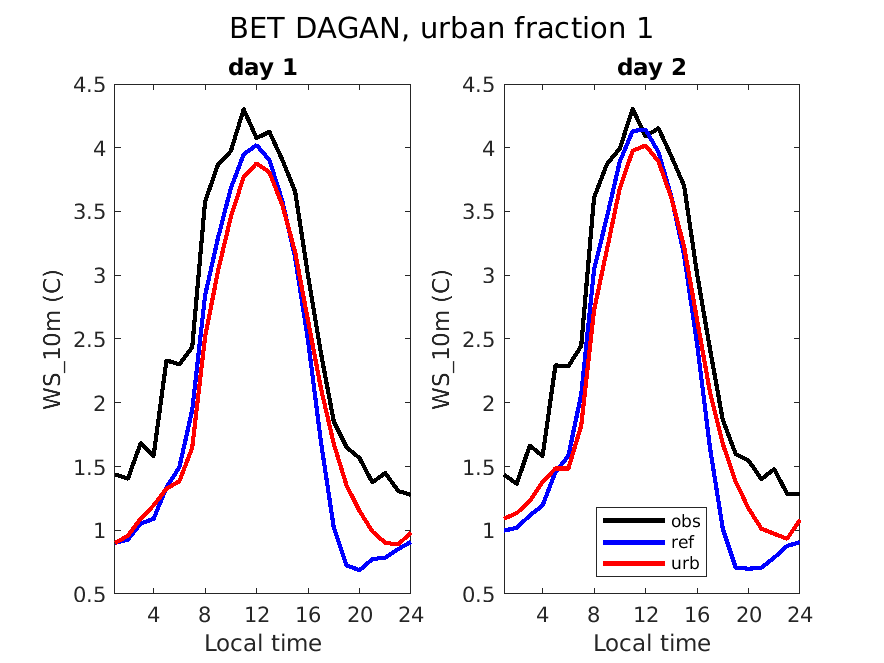 WS_10m (m/s)
WS_10m (m/s)
WS_10m (m/s)
WS_10m (m/s)
Urban area: 
The night wind was indeed too weak. Urban run is better!
Both stations are in reality “half-urban” – an update of the URBAN (ISA) map is needed
Conclusions
31 days experiment was performed over the Eastern Mediterranean with the urban scheme on and off. The summer is characterized by strong afternoon see breeze and weak nighttime land breeze

Urban scheme behaves correctly. Forecast in urban areas in improved.

Need: Improve the ISA (URBAN) field over Israel. How?

Technical: urban field can’t be added to output_nml?!
Additional slides
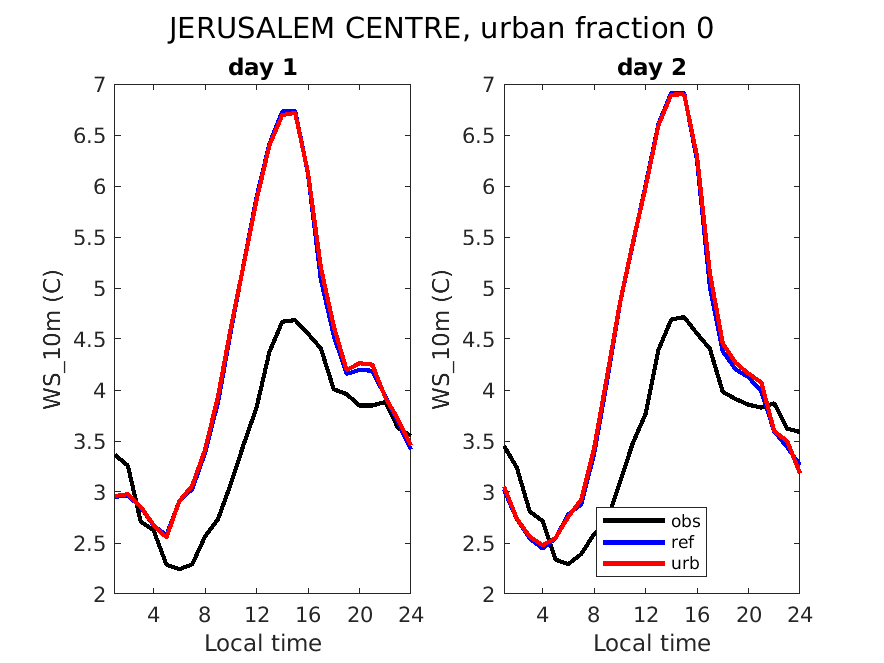 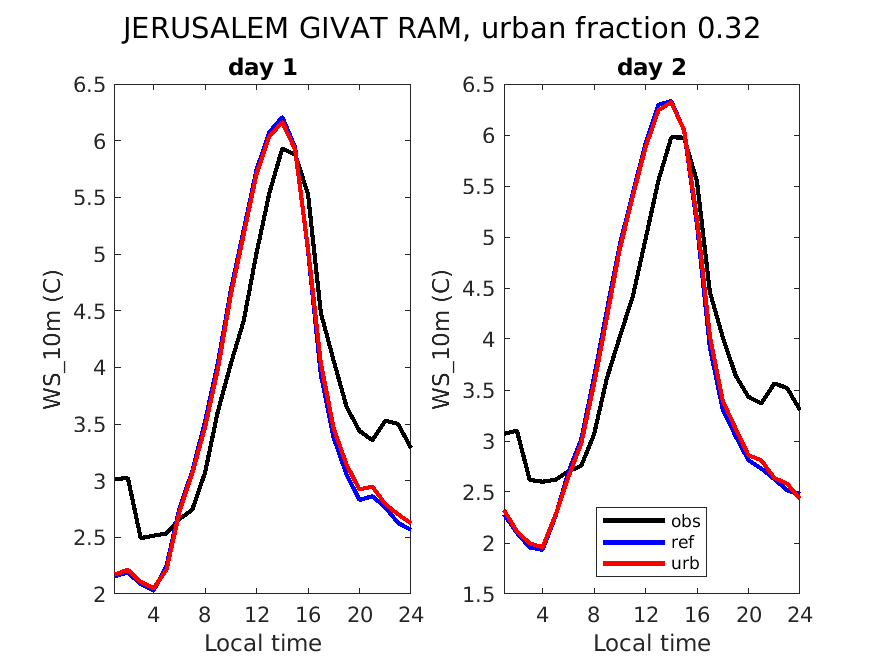 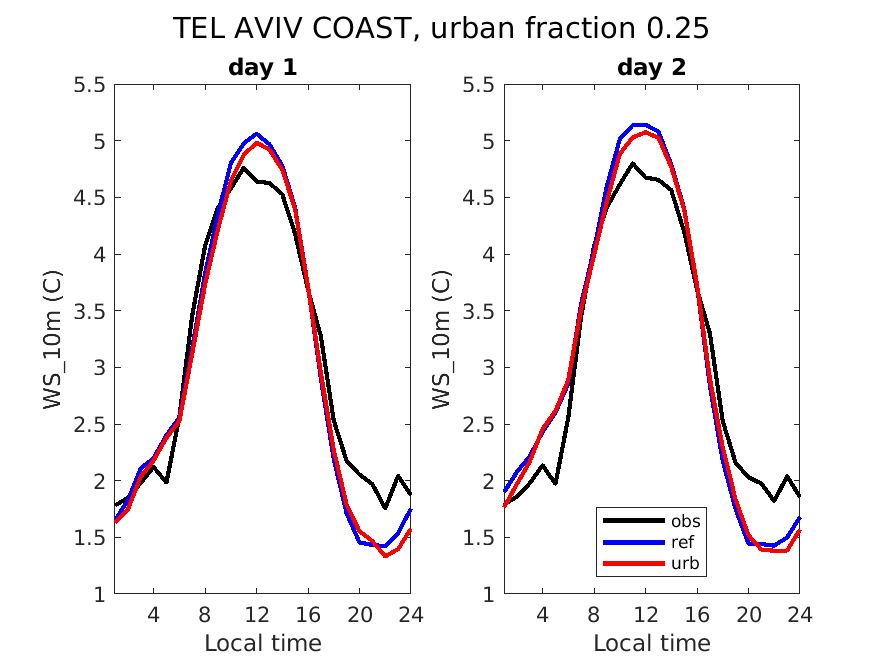